0 Course introduction
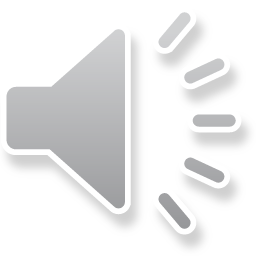 Course introduction
Introduction
In this topic, we will
Introduce the course and undergraduate studies
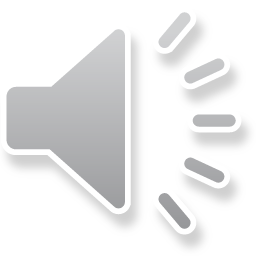 2
Course introduction
Territorial acknowledgement
I acknowledge that I live and work on the traditional territory of the Attawandaron (Neutral), Anishnaabeg and Haudenosaunee (Iroquois) peoples.

The University of Waterloo is situated on the Haldimand Tract, the land promised to the Six Nations of the Haudenosaunee (the Cayuga, Mohawk, Oneida, Onondaga, Seneca and Tuscarora peoples) that includes six miles on each side of the Grand River.
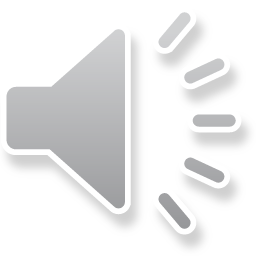 3
Course introduction
NE
One aspect of nanotechnology engineering undergraduate program is the incredible esprit de corps 
Every year bonds much more strongly than many other programs
Try to keep this up, even if you are not seeing your peers
It is a valuable character in the program
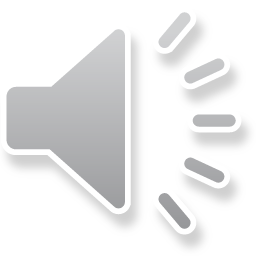 4
Course introduction
Linear algebra
Course description:
Matrices, operations on matrices. Determinants. Adjoints and inverses. Solution of linear equations: elimination and iterative methods. Eigenvalues and eigenvectors with engineering applications. Complex numbers.
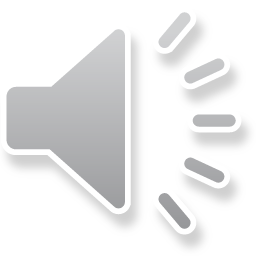 5
Course introduction
Linear algebra
All course material will be available online at
https://ece.uwaterloo.ca/~ne112/

You will be primarily interested in:
Lecture materials
https://ece.uwaterloo.ca/~ne112/Lecture_materials/
Assignments
Examinations

Other material is optional extras:
Example code in Python is provided for nearly every topic
These are not required for the course
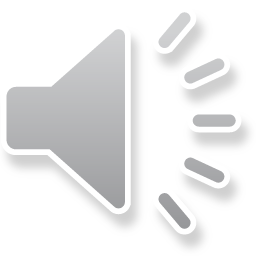 6
Course introduction
Linear algebra
The evaluation in this course includes:
10 weekly assignments		20 %
A mid-term examination		30 %
A final examination		50 %
All of these will be submitted on CrowdMark
Weekly assignments will be marked as follows:
Each assignment is worth 2 %
Of that, 1 % will be based on the correct completion of one randomly chosen question
The other 1 % will be based on substantial completion of the balance of the assignment
You are encouraged to work together on the assignments,       but discuss the answers, don’t share them
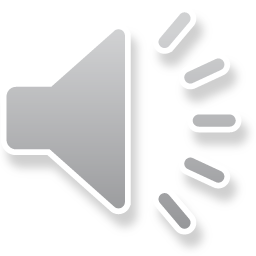 7
Course introduction
Outline
In this course, we will:
Introduce and become comfortable with complex numbers
Learn about vector spaces, scalar multiplication and vector addition
Understand the idea of a subspace
Learn to calculate the length of vectors
Learn to calculate the angle between vectors
Describe linear combinations of vectors and solving systems of linear equations
Take a digression to 3-dimensional vectors and the cross product
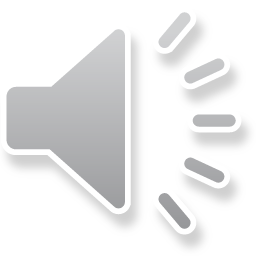 8
Course introduction
Outline
With this foundation in vectors and vector spaces:
Introduce matrices and linear mappings
Find the inverse of a matrix
Describe how we can factor matrices
Describe the determinant and trace
Introduce the adjoint and isometric matrices
Describe and use eigenvalues and eigenvectors
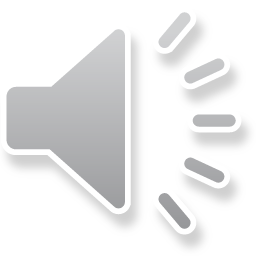 9
Course introduction
Lecture materials
All material is available in the course text book:
You can download this for free

All lectures will be on YouTube and linked to from the course web site
These will be online after this course, as well

Also on that page are:
A primer on vectors
Trigonometry made somewhat easier…
How large is a coulomb?
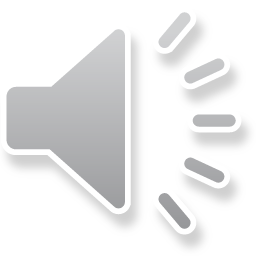 10
Course introduction
Lecture materials
This course has no in-person lectures
You are expected to view the lectures online yourself
You will need to keep up with the lectures to do the assignments
The in-person lectures and any on-line sessions will follow up and expand on what is covered in the lecture material
Material will not be taught during the in-person lectures and any on-line sessions, but rather there will be discussions on the material, examples, and a question-and-answer session
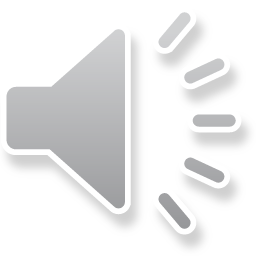 11
Course introduction
Lecture materials
Each lecture on YouTube has a number
This number corresponds to a section in the course text
Each section has questions with some answers
You are expected to do these questions on your own and to ask for help from your peers, the teaching assistants and myself
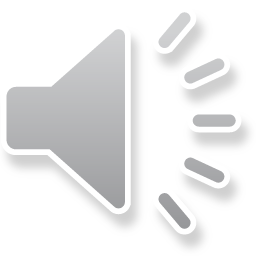 12
Course introduction
Learning
Please remember:
Your brain transfers information from short-term memory into long-term memory
Not everything is transferred:
Only those items that you have been repeatedly exposed to
In secondary school, your teachers did this by repeatedly exposing you to the same material
In university, you’ll have to do this on your own…

Many of you will discover this right before the mid-term
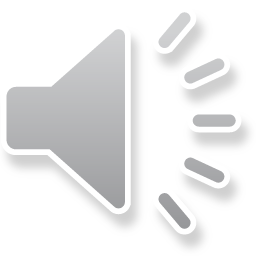 13
Course introduction
Learning
Please, help each other, but do not share your solutions:
It is a Policy 71 Violation if you transmit your solutions to another student, or you submit another student’s work as your own

Help each other, work together and discuss the assignments,	but in the end, do these yourself
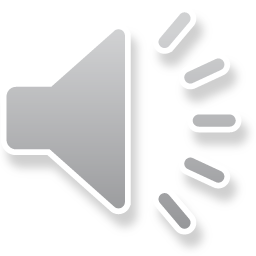 14
Course introduction
Summary
In this topic, you now:
Have an idea as to what this course will cover
Know what is expected
Know where to find the course material
See you in class or on on-line
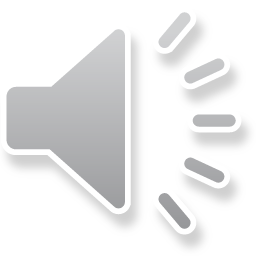 15
Course introduction
References
[1]	https://ece.uwaterloo.ca/~ne112/
[2]	https://ece.uwaterloo.ca/~ne112/Lecture_materials/
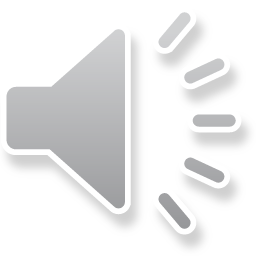 16
Course introduction
Acknowledgments
None so far.
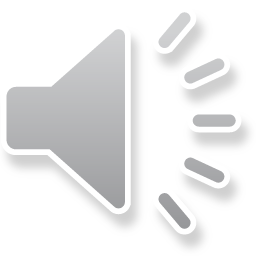 17
Course introduction
Colophon
These slides were prepared using the Cambria typeface. Mathematical equations use Times New Roman, and source code is presented using Consolas.

The photographs of flowers and a monarch butter appearing on the title slide and accenting the top of each other slide were taken at the Royal Botanical Gardens in October of 2017 by Douglas Wilhelm Harder. Please see
https://www.rbg.ca/
for more information.
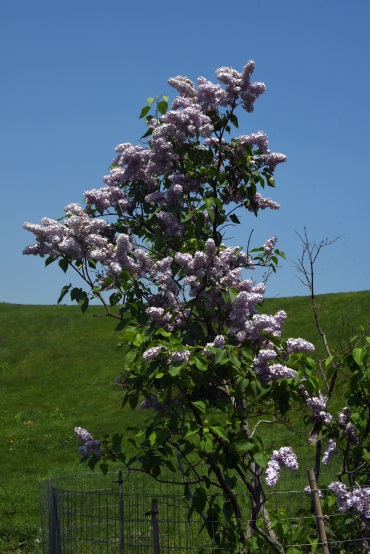 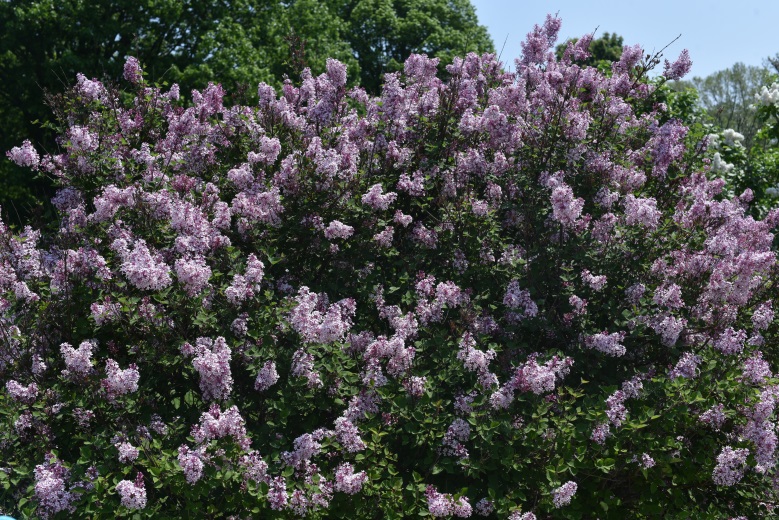 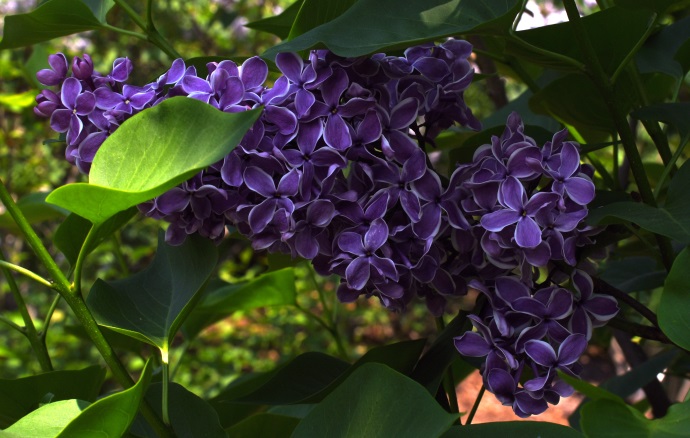 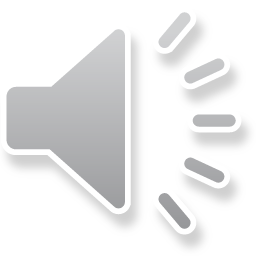 18
Course introduction
Disclaimer
These slides are provided for the ne 112 Linear algebra for nanotechnology engineering course taught at the University of Waterloo. The material in it reflects the authors’ best judgment in light of the information available to them at the time of preparation. Any reliance on these course slides by any party for any other purpose are the responsibility of such parties. The authors accept no responsibility for damages, if any, suffered by any party as a result of decisions made or actions based on these course slides for any other purpose than that for which it was intended.
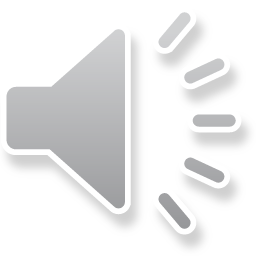 19